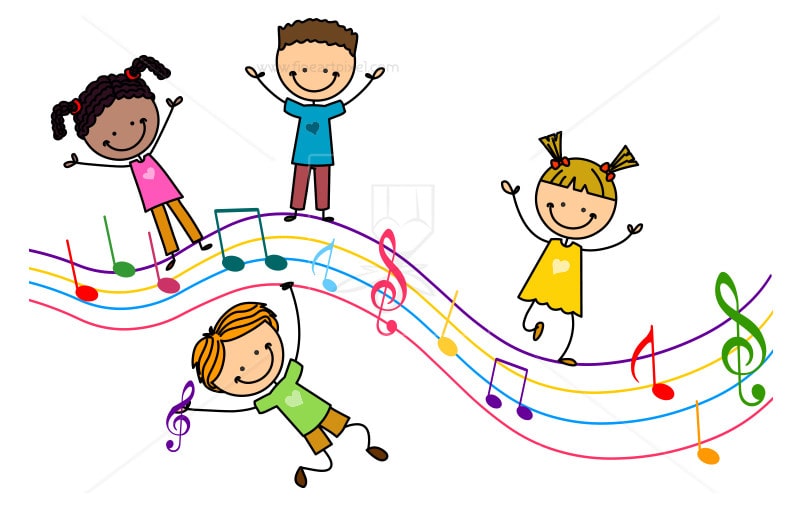 Култура говора
Вежбе: 2. час
Тема: Писање позивница и обавештења
Зашто је важно да научимо да напишемо позивнице и обавештења?
Позивнице, писма, обавештења, молбе, јесу форме писаног изражавања, неопходне људима у њиховим свакодневним животима и саставни су део опште културе.
 Васпитачи у предшколским установама морају бити оспособљени да саставе позивницу и обавештење, јер су то најчешће писане форме обраћања родитељима, бакама и декама, пријатељима деце.
Писање позивнице
Да бисмо написали позивницу, потребно је да знамо њене основне елементе. Основне елементе позивнице сазнајемо када одговоримо на важна питања:

1. Шта се дешава? (приредба, дружење)
2. Шта је узрок радње? (повод: одржавање приредбе одн. прославе поводом Дана вртића, 8. марта, Дана цвећа итд.)
2. Ко су носиоци радње? (најчешће група деце; нпр. „Звездице“)
3. Коме се упућује позив? (родитељи, пријатељи, баке и деке)
4. Где се радња дешава? (место: вртић, Дом културе, Свечана сала, Културни центар итд.)
5. Када се радња дешава? (датум и време)
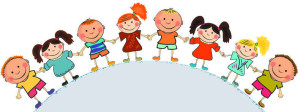 Пример
ПОЗИВНИЦА
Поштовани родитељи,

Поводом Дана жена, деца из групе „Лоптице“, приредиће свечану приредбу „Најлепша мама на свету“ уз песму и плес,
у понедељак, 8. 3. 2021. Приредба ће се одржати у просторијама вртића „Плави чуперак“ с почетком у 17 ч.
Сви сте добродошли!
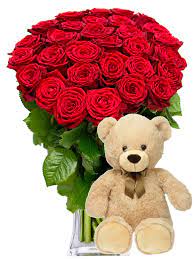 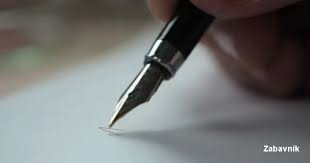 Писање обавештења
Као васпитачи често ћете бити у прилици да обавештавате родитеље о актуелним дешавањима организованим у оквирима предшколске установе у којој радите. 
Како бисте написали обавештење потребно је да знате одговоре на следећа питања:
1. Шта је узрок радње? (нпр. у оквиру реализације неког пројекта)
2. Шта ће се десити? (радња: приредба, излет итд.)
3. Где ће се радња одиграти? (место)
4. Када ће се радња одиграти? (време)
Пример
ОБАВЕШТЕЊЕ

Поштовани родитељи,
У оквиру пројекта „Учимо у природи“, организован је једнодневни излет на Фрушку гору. Иде се 10. 4. 2021.
Сви заинтересовани родитељи нека се потпишу код васпитачице.
Унапред хвала на сарадњи,
Васпитачица Мица.
Драги студенти,

Пошто сте упознати са основним елементима позивнице, одн. обавештења, спремни сте да их напишете и сами на задате теме. 11. 3. 2021. одржаћемо кратак тест, на ком ћете добити задатак да напишете једну позивницу и једно обавештење. До тада, размишљајте о могућностима које пружају ови облици писаног изражавања. Хвала вам на пажњи!

Свако добро,
Јелена Кукић.